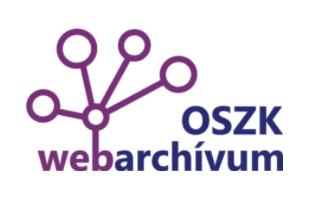 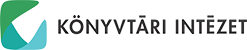 Az internet archiválása mint közgyűjteményi feladatakkreditált képzés1. modul: Alapozó ismeretek Bevezetéstinyurl.com/internetarchivalas
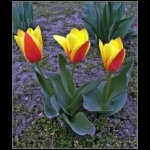 Budapest, 2022. március 8.

		URL: https://dka.oszk.hu/022800/022804
Tartalom
A digitálisan születő és az interneten terjedő kultúra megőrzésének fontossága
A közgyűjtemények feladata az internetes kultúra megőrzésében
Az online digitális tartalmak megőrzésére vonatkozó törvényi szabályozás
Az OSZK feladata és eddigi eredményei
A webarchiválás hazai szabályozása
2022. március 08.
2
1. Bevezető: Miért fontos a digitálisan születő, az interneten terjedő kultúra megőrzése
„A digitálisan születő kultúra a közös kultúra része ezért ennek megőrzése ugyanolyan fontos, mint a hagyományos hordozókon megjelenőké.”
Pl. Filozófiatudományi folyóirat – print Amicus – online Elpis – archiv EPA
A digitális világ mérete - https://www.internetlivestats.com/
A digitális örökség megőrzésének célja annak biztosítása, hogy továbbra is elérhető legyen mindenki számára. (-> cikk)
A digitális örökség sokkal változékonyabb és tünékenyebb, mint a papíralapú!
„A cselekvés szükségessége”; gyors intézkedések, cselekvés szükséges az eltűnő digitális kultúra megőrzése érdekében.”Forrás: UNESCO Charta 2003.
2022. március 08.
3
1. Bevezető: Miért fontos a digitálisan születő, az interneten terjedő kultúra megőrzése
UNESCO Charta 2003. ENG
Charta a digitális örökség védelméről. 
http://www.unesco.hu/archivum-2009-vegeig/kommunikacio-informacio/charta-digitalis-orokseg! -> magyar fordítás: 3K
Eltűnt honlapok, pl.!
http://anagykonyv.hu/
http://mek.iif.hu/
http://iwiw.hu 
https://webarchivum.oszk.hu/webarchivum/bongeszes/megszunt-webhelyek/
2022. március 08.
4
1. Bevezető: Miért fontos a digitálisan születő, az interneten terjedő kultúra megőrzése
Elveszett oldalak
Lost Sites
https://wiki.archiveteam.org/ 
http://archiveteam.hu/ 
EPA megszűnt kiadványok: 
374 megszűnt /2797 távoli – 13,4 % (2021.09.27.)
MEK URL ellenőrzés – kapcsolódó oldalak
3995 cím (2019.04.15.) - 4412 cím (2019.11.01.)  : +10,4% - 4698 (2020.02.01.) : + 6,5% - 5910 (2021.11.01.) : + 12,6%
Saving Ukrainian Cultural Heritage Online (SUCHO)
https://listserv.niif.hu/pipermail/katalist/2022-March/043439.html
2022. március 08.
5
1. Bevezető: Miért fontos a digitálisan születő, az interneten terjedő kultúra megőrzése
A digitális tartalmak megőrzésének szintjei:
Dokumentumok: fájlok, formátumok
Pl. DjVu, Word, PDF, HTML, Flash! (példa)
Pl. http://mffa.hu/ , https://jelesnapok.oszk.hu/ 
Verzióváltások; lásd pl. Word6.0 1998., Word2.0 1994!
Lásd pl. LIT formátum – Microsoft Reader – példa - konvertálás
Ismernek nem, vagy már alig olvasható formátumot?
A Kongresszusi Könyvtár ajánlásai;
Fenntartható formátumok 
Digitális formátumok pl.
https://www.loc.gov/preservation/resources/rfs/text.html#digital
2022. március 08.
6
1. Bevezető: Miért fontos a digitálisan születő, az interneten terjedő kultúra megőrzése
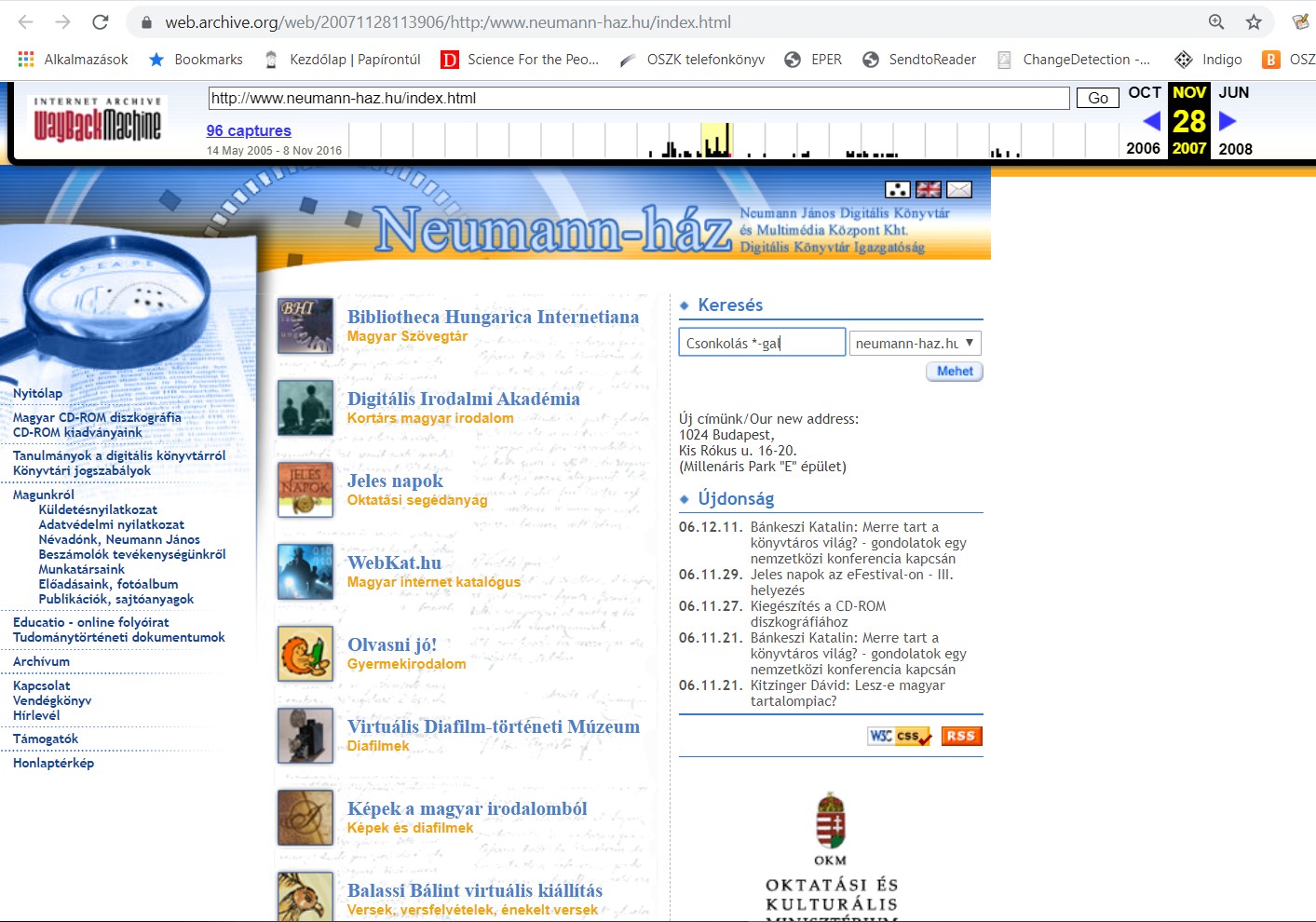 A digitális tartalmak megőrzésének szintjei:
Dinamikus dokumentumok: alkalmazások, szoftverek
Multimédia CD-k, DVD-k
CD -> online (MEK), online (Arcanum) vagy képfájlok (pl. ISO)
Szoftverrel támogatott szolgáltatás
Pl. Demeter.oszk.hu, Ertelmezo.oszk.hu, www.kepido.oszk.hu, emsz.db.iif.hu !
Tematikus honlapok (CMS)
Pl. Corvina honlap - WordPress
Adatbázisok
Pl. Képkönyvtár – Kepkonyvtar.hu, Neumann Digitális Könyvtár (BHI -> MEK), Eldorado
Nevezzenek meg néhány veszélyeztetett online szolgáltatást!
2022. március 08.
7
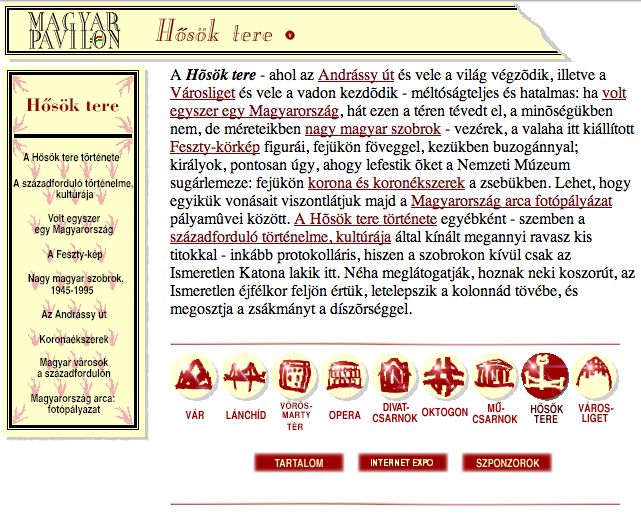 1. Bevezető: Miért fontos a digitálisan születő, az interneten terjedő kultúra megőrzése
Internet Expo 1996 magyar pavilon
Internetto heti hírlevél, 1996. április 29. hétfő,http://epa.oszk.hu/02900/02935/00017/
„Az Internet Expo'96 magyar pavilonját június 10-én nyitotta meg a miniszterelnök, és az összeállítás ebben a formájában még kb. egy évig látható a http://www.idg.hu/expo URL címen.”= Online híradó 69. szám, 1996. júliushttp://epa.oszk.hu/00000/00019/00069/
Index Neked - EPA
Digitális múlt – oral history archívumhttp://syi.hu/ohold/index.html
2022. március 08.
8
1. Bevezető: Miért fontos a digitálisan születő, az interneten terjedő kultúra megőrzése
Az eltűnés problémái:
Az információk elvesztése – az emlékezet elvesztése – újra kutatás – újra feltalálás …
A „láthatóság” növekedése (KIT) - Wiley
Az online hivatkozások megromlása.
A tudományos kutatásban, oktatásban való felhasználhatóságot korlátozza az instabilitás.
Milyen problémákat tudnak még megnevezni?
2022. március 08.
9
2. A közgyűjtemények feladata az internetes kultúra megőrzésében
Cégek, önkéntesek a megőrzésben; Felhőszolgáltatások – tárolás és megosztás;
Pl. Google Drive, Scribd, SlideShare, Flickr, Youtube
Közösségi oldalak a megőrzésért;
Pl. Fortepan, Topotheque (lásd Civic workshop előadás)
Állami programok, pl.;
Kézai Simon Program – családi fotók megőrzésére
2022. március 08.
10
2. A közgyűjtemények feladata az internetes kultúra megőrzésében
A könyvtárak gyűjtőköri tevékenysége az analóg, nyomtatott dokumentumokra koncentrál
Inkább a helyi analóg állomány digitalizálása -> digitális könyvtárak 
Inkább távoli online források hozzáférése, pl. EISZ, ADT, SZAKTÁRS
Felsőoktatási, tudományos könyvtárak – open science – repozitóriumok
Doktori disszertációk
Helyi oktatók cikkei, tanulmányai
Kutatási anyagok
HUNOR konzorcium
Kinek a könyvtárában foglalkoznak eredeti digitális dokumentumok megőrzésével és milyenekkel?
2022. március 08.
11
2. A közgyűjtemények feladata az internetes kultúra megőrzésében
NESTOR; egy német közgyűjteményi szövetség a hosszú távú digitális megőrzés érdekében. Munkacsoportok, dokumentumok, szabványok, rendezvények stb.
https://www.langzeitarchivierung.de
https://meindigitalesarchiv.de/ 
DCP – Digital Preservation Coalition; brit közgyűjtemények, egyetemek, egyéb intézmények szövetsége a hosszú távú digitális megőrzés érdekében
https://www.dpconline.org
2022. március 08.
12
2. A közgyűjtemények feladata az internetes kultúra megőrzésében
Digital Preservation at the Library of Congress; a Kongresszusi Könyvtár (USA) egy korábbi, nemzeti programból (NDIIP) kivált digitális megőrzési programja
http://digitalpreservation.gov/ ->
http://www.loc.gov/preservation/digital/
https://www.digitalpreservation.gov/personalarchiving/ 
Ajánlott forrás:
 Drótos László - Németh Márton: Webmúzeum, webkönyvtár, weblevéltár
2022. március 08.
13
2. A közgyűjtemények feladata az internetes kultúra megőrzésében
Mindeközben Magyarországon:
„Digitális megőrzési stratégia” helyett„Közgyűjteményi Digitalizálási Stratégia (2017-2025)” 
Digitálisan létrejött (born digital) „kéziratok” kezelése – PIM konferencia, 2017. március 29-30.
Born digital – PIM műhelykonferencia ,2021. november 5.
2022. március 08.
14
2. A közgyűjtemények feladata az internetes kultúra megőrzésében
Elektronikus Levéltári Portál
Elektronikus Levéltár projekt 2009-2013.
https://www.eleveltar.hu/
elektronikus és digitalizált levéltári anyagok közzétételét szolgálja, 
Jogszabályok a digitális iratok levéltári archiválásáról
2022. március 08.
15
3. Az online digitális tartalmak megőrzésére vonatkozó törvényi szabályozás
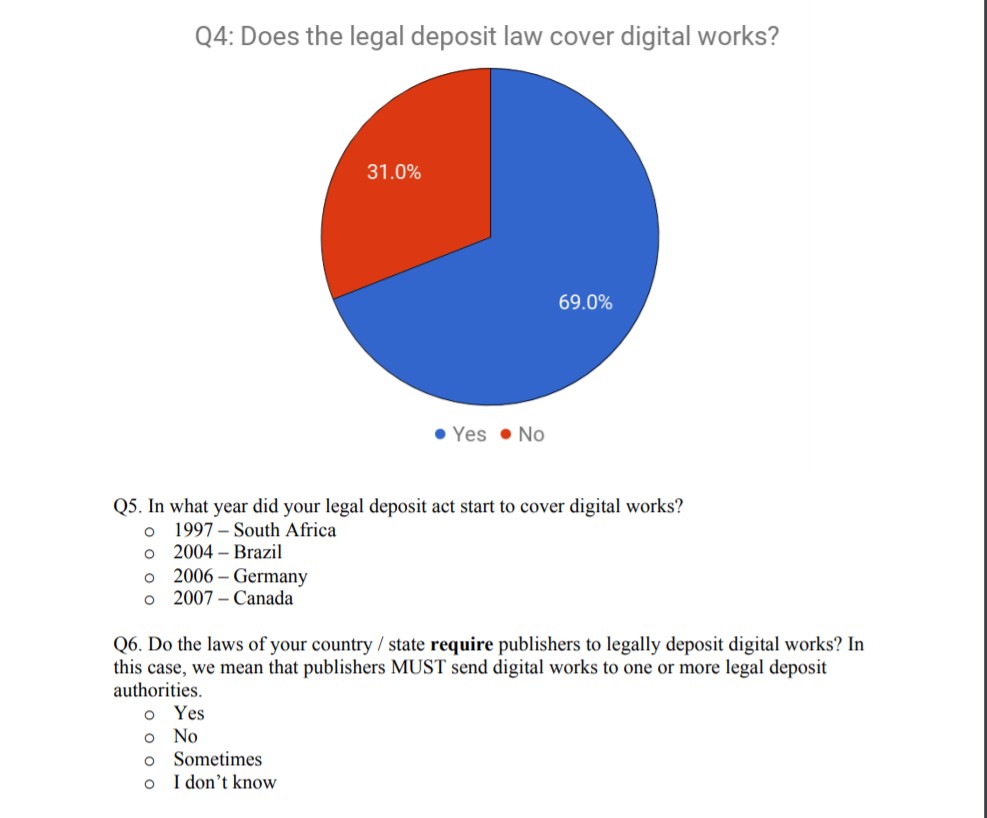 IFLA jelentés 2018. július 15.
Results of the Survey of Digital Legal Deposit Policies and Practices at National Libraries
https://www.ifla.org/node/61887
Digital Legal Deposit
LC felmérés 15 ország jogi szabályozásáról a digitális dokumentumok kötelespéldány archiválásáról
https://web.archive.org/web/20201019082140/https://www.loc.gov/law/help/digital-legal-deposit/compsum.php
https://www.loc.gov/item/2018299330/
2022. március 08.
16
3. Az online digitális tartalmak megőrzésére vonatkozó törvényi szabályozásAz észt példa
2006-tól Digitális dokumentumok, hírlapok gyűjtése önkéntes alapon
2016. új Legal Deposit Copy Act -> lépett életbe 2017.január 1-től
Kiadói Portál; elektronikus deposit rendszer az e-könyvek, output-ready fájlok feltöltésére
Web kiadványok archiválásának szabályozása
„Output-Ready Files of Print Publications” depozitálásának szabályozása
Használat dedikált gépeken
2022. március 08.
17
3. Az online digitális tartalmak megőrzésére vonatkozó törvényi szabályozás
Kötelespéldány kormány rendelet
Korábbi kötelespéldány rendelet (1998.)
„(4) Kötelespéldányokat kell szolgáltatni a sajtótermékek minden kiadási és előállítási változatából (beleértve az elektronikus változatot is), kivéve a tárgyévi változatlan utánnyomásokat”
195/2019. (VIII.1.) Korm. rendelet -> 717/2020. (XII. 30.) Korm. Rendelet„A kiadványok kötelespéldányainak szolgáltatásáról, megőrzéséről és használatáról 
Magyar Közlöny 137. szám, 2019. augusztus 1. 
„ Ez a rendelet 2020. január 1. napján lép hatályba.”
Magyar közlöny 222. szám, 2019. december 30.
„195/2019. Korm. rendelet 2020. július 1. napján lép hatályba.”
Magyar közlöny 297. szám, 2020. december 30.
„717/2020. Korm. rendelet 2021. január 1. napján lép hatályba.”
2022. március 08.
18
4. Az OSZK feladata és eddigi eredményei
Az OSZK gyűjtőköri szabályzata, 2015.
 http://www.oszk.hu/szabalyzatok
Gyűjtött dokumentumfajták, pl.
„elektronikus dokumentumok (fizikai hordozón – mágnesszalag, flopi, CD-ROM, DVD stb. – megjelenő, helyi hozzáférésű dokumentumok, ill. távoli hozzáférésű, online dokumentumok)”
Digitális dokumentumok megőrzésének kezdetei az OSZK-ban
1990-től offline dokumentumok (floppyk, CD-ROM, DVD)
1999-től online dokumentumok.
2022. március 08.
19
4. Az OSZK feladata és eddigi eredményeia digitális megőrzésben
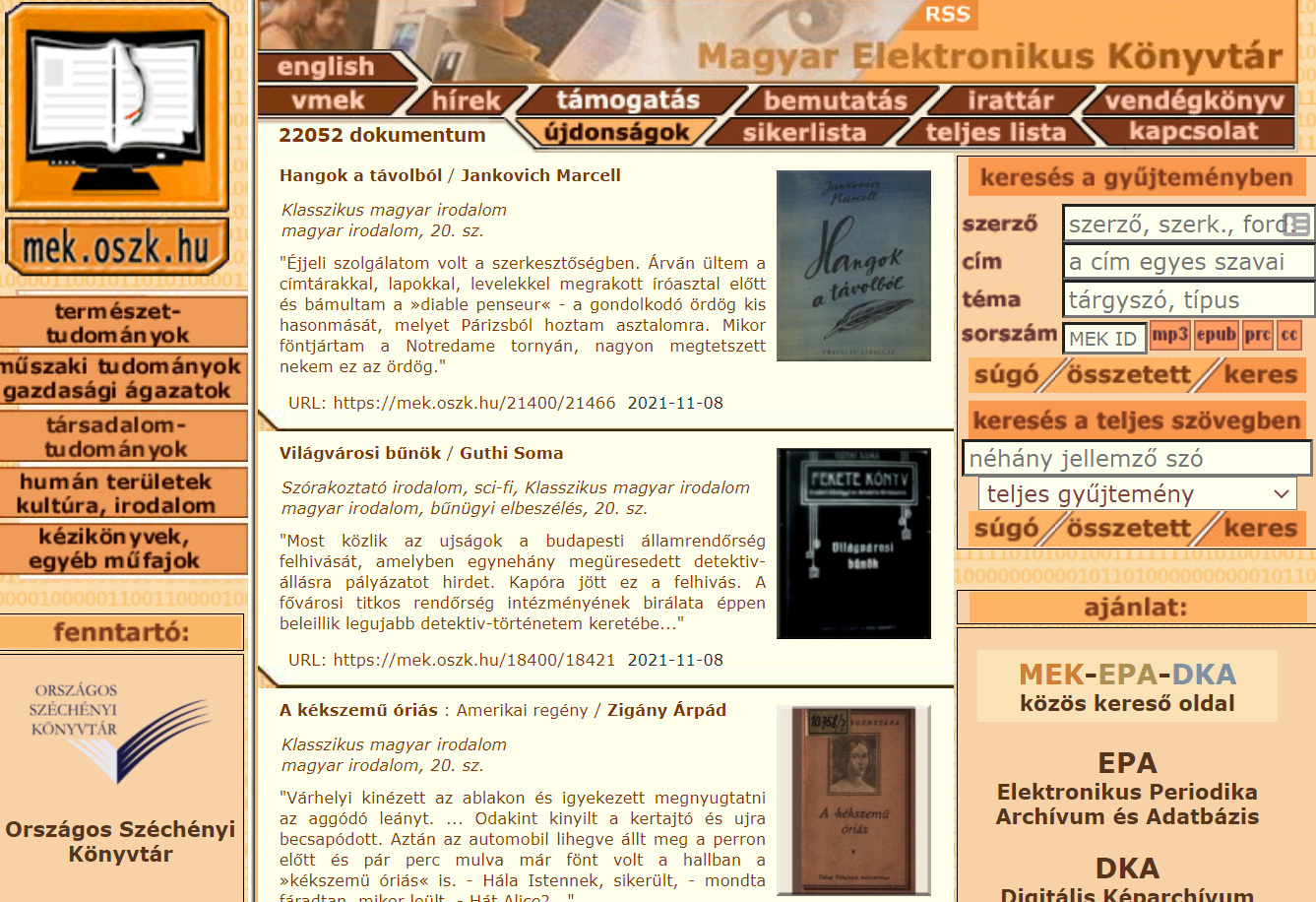 1999-től Magyar Elektronikus Könyvtár (1994-)
http://mek.oszk.hu
Könyv jellegű digitalizált és digitális dokumentumok gyűjtése önkéntes alapon, megőrzése és nyilvános szolgáltatása.
Önkéntes beadások, felhasználási engedélyeztetés
Pl. Halassy Béla: Csipetkék MEK-19165
Digitális könyvjavaslat a MEK számára
Egy dokumentum egy vagy több fájl
Állomány: 2021.00.05-én 22.052 cím
2022. március 08.
20
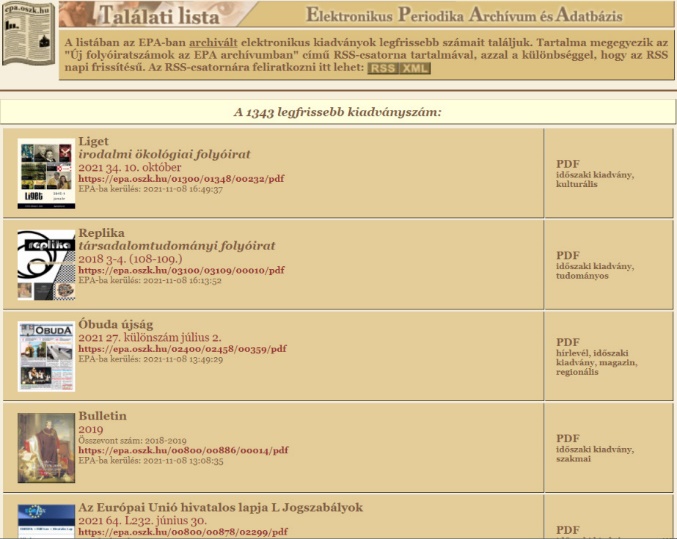 4. Az OSZK feladata és eddigi eredményei
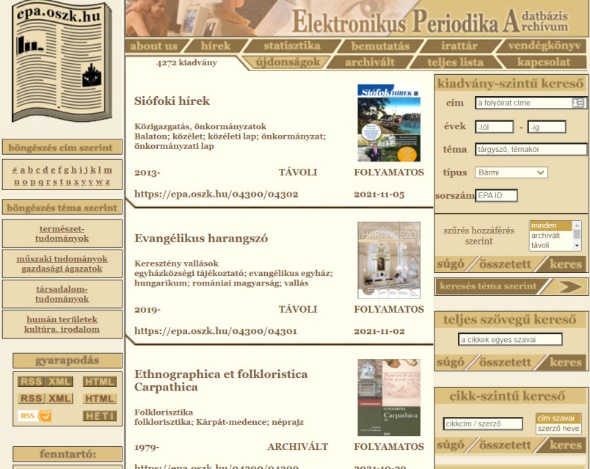 2004-től Elektronikus Periodika Archívum és Adatbázis
http://epa.oszk.hu
Digitalizált és eredeti digitális időszaki kiadványok nyilvántartása  illetve fizikai gyűjtése, archiválása, nyilvános szolgáltatása
Részvétel a nyilvántartásban: https://epa.oszk.hu/html/kapcsolat/#bejelent 
Az archiválás alapegysége a szám, füzet!
Egy füzet egy vagy több statikus fájl
Önkéntes beadások, felhasználási szerződés
Pl. Archeometriai műhely  : elektronikus folyóirathttp://epa.oszk.hu/00800/00846 
Állomány: 2021.11.08-én 1354 archivált cím, 153.323 füzet
2022. március 08.
21
4. Az OSZK feladata és eddigi eredményei
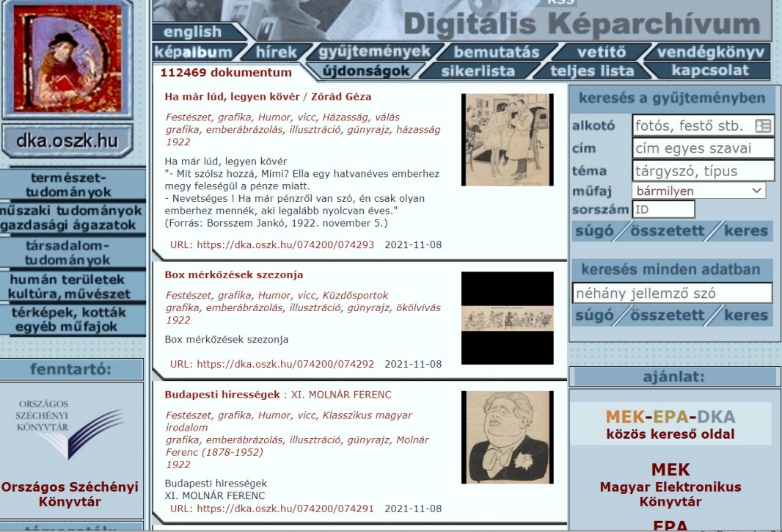 2007-től Digitális Képarchívum
http://dka.oszk.hu
Digitalizált és eredeti képi dokumentumok gyűjtése, archiválása, nyilvános szolgáltatása
Önkéntes beadások, felhasználási engedélyeztetés
A gyűjtőkör kiegészült infografikákkal és prezentációkkal
Pl. Banyó Enikő: Bartók Béla népdalgyűjtő munkássága http://dka.oszk.hu/061200/061251 
Állomány: 2021.11.05-én 112.469 cím
2022. március 08.
22
4. Az OSZK feladata és eddigi eredményei
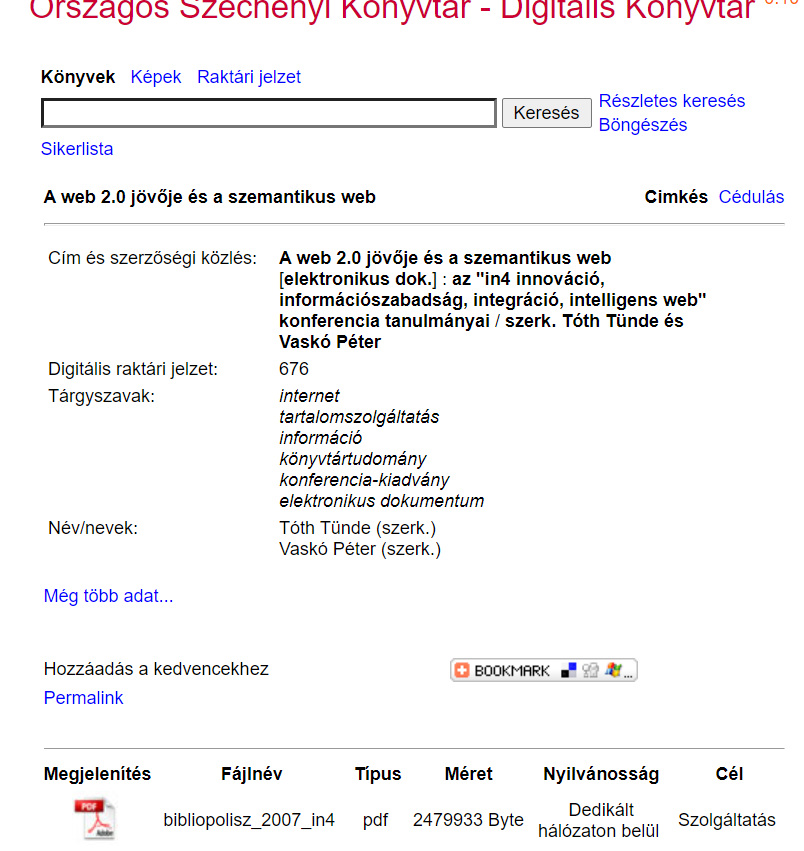 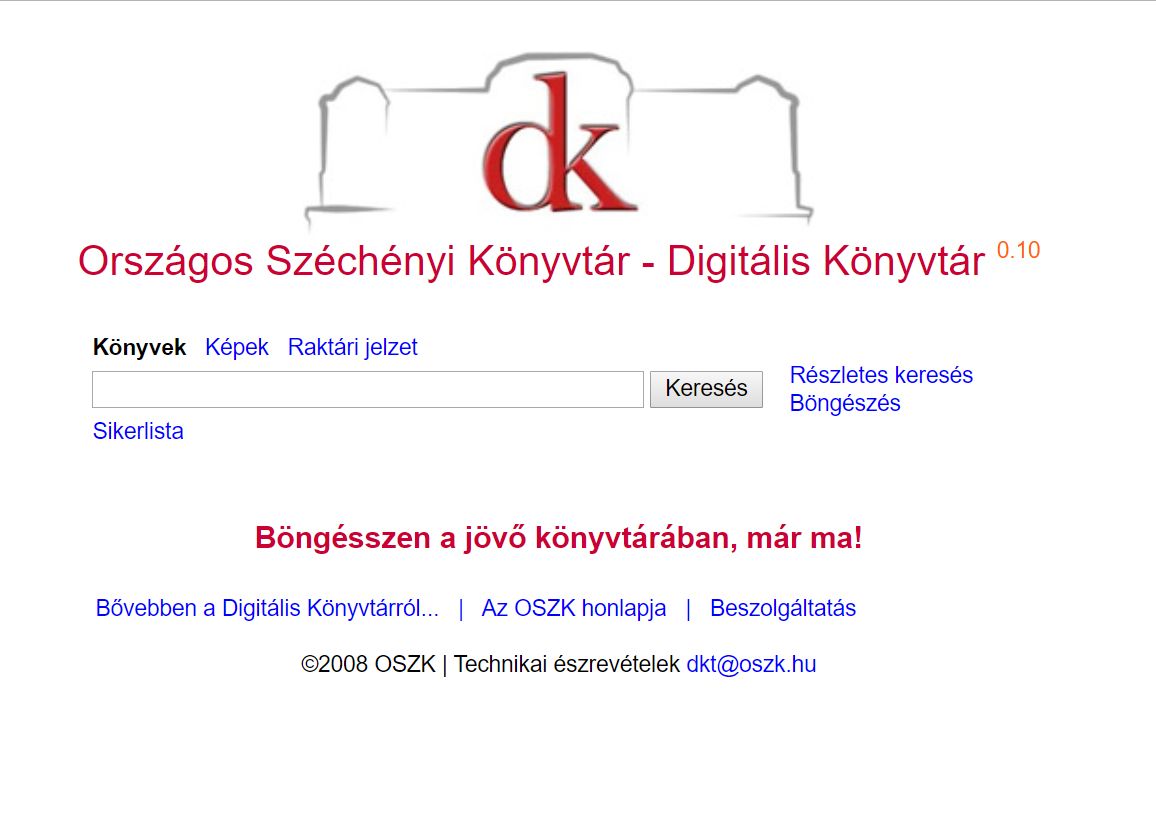 2008-tól OSZK Digitális Könyvtár
http://oszkdk.oszk.hu
Az OSZK-ba kötelespéldányként érkező e-könyvek, valamint részben a helyben digitalizált könyvek adatbázisa
Főként csak helyben olvasható dokumentumokat tartalmaz, kis részben nyilvánosakat
Dokumentumok, fájlokban (pl. PDF, EPUB, MOBI)
Példa : katalógus –> DK rekord 
Pl. Tóth Norbert: Királyok végnapjai http://oszkdk.oszk.hu/DRJ/12650
Állomány: 2020.12.31-én 27 416 cím
2022. március 08.
23
4. Az OSZK feladata és eddigi eredményei
2006. Javaslat a webarchiválásra
A honlap szintű archiválás : sok dokumentum, fájl, fájlformátum, alkalmazások, adatbázis
Drótos László: Mi a MIA? - Javaslat egy magyar internet-archívum létrehozására = Networkshop 2006. Miskolci Egyetem http://mek.oszk.hu/html/irattar/eloadas/2006/mia.htm
2017. OKR projekt keretén belül webarchiválási pilot
http://www.oszk.hu/okr-webarchivalas
2022. március 08.
24
4. Az OSZK feladata és eddigi eredményei
„A cél, hogy az Országos Széchényi Könyvtár által fenntartott infrastruktúrán és egy kidolgozott know-how alapján minél többen kapcsolódjanak be intézményi ill. egyéni szinten a magyar webtér értékes részeinek kiválogatásába, lementésébe, metaadatokkal való ellátásába és az archívumra épülő szolgáltatások kialakításába.”
Teljes és szelektív archiválás
Projekt
ideiglenes honlap: http://mekosztaly.oszk.hu/mia/
Végleges honlap (2020.03.27-től): https://webarchivum.oszk.hu/
Nyilvános  archívum, engedélyeztetett honlapokkal
https://webarchivum.oszk.hu/webarchivum/reszgyujtemenyek-szerint/demo-kezdolap/
Űrlap, webhely archiválási javaslatok gyűjtésére
https://forms.office.com/r/Cz3GsHSQEd
2022. március 08.
25
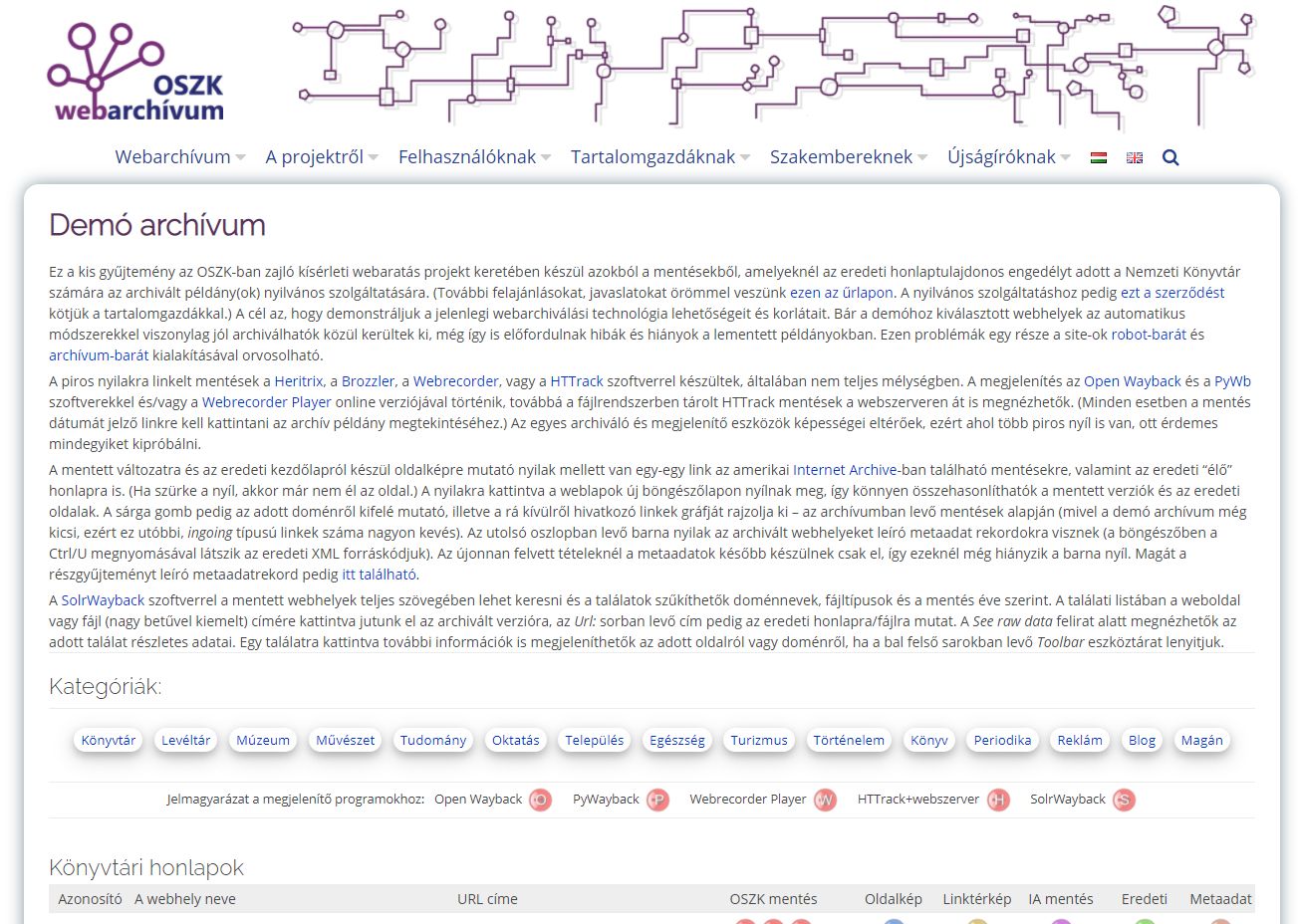 4. Az OSZK feladata és eddigi eredményei
Egyedi szerződések kötésének megkezdése a nyilvános szolgáltatás érdekében
Nyilvános archívum
Felhasználási szerződés minták
A felhasználási szerződés nélküli, archivált honlapok szolgáltatása
OSZK-n belüli (terv)
Zárt könyvtári hálózatban (terv)
2022. március 08.
26
4. Az OSZK feladata és eddigi eredményei
Teljes webaratás:
Domain listák kötelező beküldése a webarchiválónak, pl. 
Dán kötelespéldány törvény
Osztrák webarchívum
Cseh webarchívum
 „Legal Deposit Act doesn‘t cover online-born documents”
Árajánlat az Internet Archive-tól a
Magyar domain-ekre, *.hu
Magyar nyelvű domain-ekre.
Német példa – csak könyvtáron belül!
2022. március 08.
27
5. A webarchiválás hazai szabályozása
2018. július : Közgyűjteményi Digitalizálási Stratégia (KDS) jogi bizottsága : a KDS jogi feltételrendszerének kidolgozása
A webarchiválás jogi feltételrendszere, javaslat kérés
2018. október-november : webarchiválási törvénytervezet előkészítése -> EMMI
2022. március 08.
28
5. A webarchiválás hazai szabályozása
2018. december
Webarchiválási törvény helyett kormányhatározat.
Kulturális törvény módosításának szükségessége.
2019. szeptemberSzövegmódosítás a Kulturális törvényhez (1997.  évi CXL. Törvény):
A webarchiválás meghatározása, mint nemzeti könyvtári feladat.
Tartalomszolgáltatók, honlap üzemeltetők bejelentési kötelezettsége.
A bejelentett honlapok nyilvántartásának kötelezettsége.
A honlapok rendszeres mentésének a kötelezettsége.
2022. március 08.
29
5. A webarchiválás hazai szabályozása
2020. május 19-én megszavazta az országgyűlés a kulturális törvényt módosító javaslatokat, köztük azt is, amely a nemzeti könyvtár feladatává teszi a webtartalom megőrzését (7. pont):
http://njt.hu/cgi_bin/njt_doc.cgi?docid=219746.383606 
A hatálybalépés: 2021. január 1.
Az 1358/2020. (VII. 1.) számú kormány határozat az OSZK webarchiválási feladataihoz rendelt költségvetésről a 2021-es évre, valamint az azt követő időszakra:
https://net.jogtar.hu/jogszabaly?docid=A20H1358.KOR&txtreferer=00000001.txt 
A Kormány 626/2020. (XII. 22.) számú rendelete a webarchiválás részletes szabályairól:
https://magyarkozlony.hu/dokumentumok/5782f7801271c0a701d54f792e65df5c6fa4224d/megtekintes 
https://net.jogtar.hu/jogszabaly?docid=a2000626.kor
2022. március 08.
30